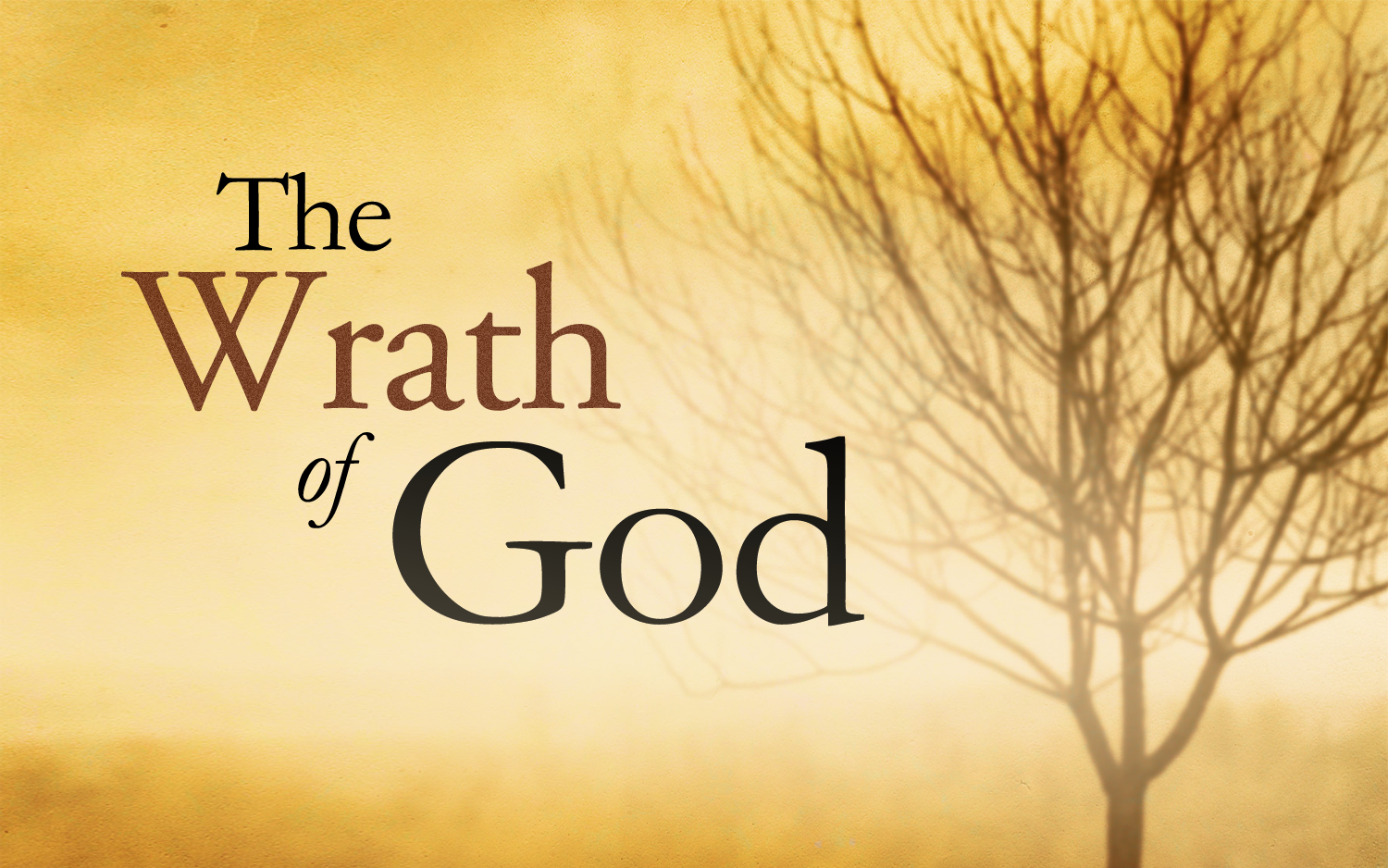 The Wrath of God
Walking As Children of Light
“For this you know with certainty, that no immoral or impure person or covetous man, who is an idolater, has an inheritance in the kingdom of Christ and God.” (Eph. 5:5)“Let no one deceive you with empty words, for because of these things the wrath of God comes upon the sons of disobedience.” (5:6)
[Speaker Notes: Vs. 1-2 call us to walk in LOVE
Vs. 3-5 specify sins we must not commit.
Vs. 6-10 lists 4 reasons WHY we reject these sins…and the first in that list is “the wrath of God.”]
Three References In Ephesians
We All Once Walked In Sin, Deserving Wrath.
Ephesians 2:1-4
God Withheld His Wrath Against Us, So Now We Also Refrain From Acting In Wrath.
Ephesians 4:31-32
We Know With Certainty, We Cannot Participate In Sin Again Or Else God’s Wrath Will Come Upon Us.
Ephesians 5:5-7
* Counterpart In Colossians 3:5-9
[Speaker Notes: Refrain from acting…specifically in our speech, but Big Picture – of course – we try to get this out of our heart all together.

BIG TAKE AWAY:  As we study these sins – and the righteous alternatives in the coming lessons of this series – the stakes couldn’t be higher.  The sins in Eph 5 and Col 3… We can’t touch them. We don’t want to be anywhere near them. We want to be the OPPOSITE of these sins – because God’s WRATH comes upon people who continue in these sins!

**We can respond to this several ways.

We can be paralyzed with fear…that’s un-necessary because JESUS replaces our fear with love.
We can be angry at God…Dislike His moral law.  That’s uninformed.
We can be overcome with shame…while shame is connected to this discussion – being overcome by shame is certainly NOT the point of this passage.

OUR HEALTHIEST response will come if we understand exactly what is meant by the Wrath of God…

(Greek word is used 36 times)  English word wrath used almost 200 times depending on translation.  Nowhere is it used more in the NT than in ROMANS.  In fact Paul uses it more in Romans (10x) than all his other writing (9x) combined.

**Now that should break our hearts.]
God’s Wrath Is An Intentional Response
God’s Wrath Is Governed By Righteousness…
His Righteous Anger Against Evil.
His Righteous Judgment Based Upon His Supreme Wisdom, Supreme Moral Standard, and Supreme Authority.
His Righteous Punishment In Light of Both The Transgression & The Refusal To Repent of The Transgression.
[Speaker Notes: **Don’t fall into the trap of attributing to God’s wrath the same short-comings and failures of human wrath…. God’s Wrath Is Not Unpredictable or Out-of-Control Anger. In Fact, He Regularly Restrains His Wrath.
Psalm 78:38

God’s Wrath Describes The Multifaceted Response of God To Sin.

ANGER – not just self-defensive…you hurt me, I’ll hurt you. No.  This is a response to EVIL.  To the things HE knows are horrible and hurtful.
JUDGMENT – “You’ll get what you deserve…”  Only God can perfectly determine what someone actually deserves.  Only he can see both the crime and the heart of the person.
PUNISHMENT – God’s Wrath is not just an emotion (like anger) nor is it just an action (like execution).  God’s wrath is a reference to all 3 components.  And remarkablly – God doesn’t pour out the punishment aspect of His wrath purely because of the crime/transgression/sin.  The punishment only comes upon those who have BOTH broken the law of God and refused to accept His terms of forgiveness.


God Exercises His Wrath To Put A Stop To Sin.
2 Kings 23:26]
We Are Thoroughly Warned To Avoid God’s Wrath
We Are Warned About The Results: 
The Overwhelming Destruction (Jeremiah 7:13-15,20)
We Are Warned About The Intensity:
Shattered Kings (Psalm 110:5)
Burning Fire (Job 42:7, Psalm 38:1)
Crushed Grapes (Revelation 14:10)
We Are Even Warned Directly By Jesus!
John 3:36
*But Satan Has A Trap We Must Know About…
[Speaker Notes: Jesus Wants Us To Be Aware of God’s Wrath
Jesus Wants Us To Repent in Light of God’s Wrath.
Jesus Wants Us To Escape God’s Wrath
John 3:36



*** We are WARNED that ALL OF US will give an account.  ALL OF US will be measured.]
Satan Wants To Hijack Your Shame
Satan Wants To Enslave Us In Shame…
An Excess of Shame That Becomes A Prison. (2 Cor. 2:7-8)
A Lack of Shame That Becomes Reckless. (Jer. 6:15)
God Wants Us To Acknowledge In Our Speech That Sin Is Shameful…
1. By Avoiding Gruesome & Depraved Details Unfit For Discussion Among The Immature.
2. By Making It Clear That We Do Not Approve of The Shameful Works of Darkness When They Are Discussed.
3. By Offering Hope In God’s Good News of Restoration.
[Speaker Notes: God Teaches The Problems That Come From
The Absence of Shame: did not blush
The Prison of Shame: hiding from the LIGHT


THE PRISON OF SHAME….   THERE IS NO SHAME IN GETTING HELP!!!!!!

Some are so ashamed of their temptations and sins they are too embarrassed to get help.
Some are so ashamed of their past, they are too ashamed to move forward.
Some are so ashamed of their struggle, they don’t know how to talk about it.
Some are so ashamed of their sin, they seek comfort in all the wrong places.



RECKLESS….so that in our carelessness, we glorify the sin, we celebrate the sin, we familarize people with sin and plant tares in their hearts…

We want to avoid removing the appropriate shame. We do NOT want to treat sin as a normal or acceptable behavior.

We want to avoid stirring the imagination towards evil thoughts.  We do NOT want to speak of sin in an enticing way.

The World Tells Us: Escape From Shame By Rejecting An Objective Standard.
Real Wisdom From Above Tells Us: Escape From Shame By Accepting Forgiveness, Love & Training.
Eph 5 Key Ideas: “Children” of Light. Being described as a child establishes the mindset that we do not want to dissappoint our heavenly Father.  We can move from Shame to Sanctification.]
Walking As Children of Light
Children of Light Will Acknowledge The Shame of Sin. 
Romans 1:28-32, 2 Corinthians 7:10-11
Children of Light Will Humbly Repent of Sin. 
2 Chronicles 32:26, Matthew 3:7
Children of Light Will Die To Unrighteousness. 
Romans 1:17
Children of Light Will Pursue Purity.
Jeremiah 4:4
Children of Light Will Ignite A Zeal for Righteousness.
Numbers 25:11, Ezra 7:23
[Speaker Notes: This is not a list of 5 things you can maybe do when you have a little extra time and you want to try something that might help you be a better person.

THESE ARE ESSENTIAL, THESE ARE ABSOLUTE, NON-NEGOTIABLE practices we must learn to incorporate in our lives.

DIE TO UNRIGHTEOUSNESS  **The Consequences of Sin are too awful to imagine.

HUMBLY REPENT…. 2 Chron. 12:7  Humility comes up over and over again as a major difference maker!]
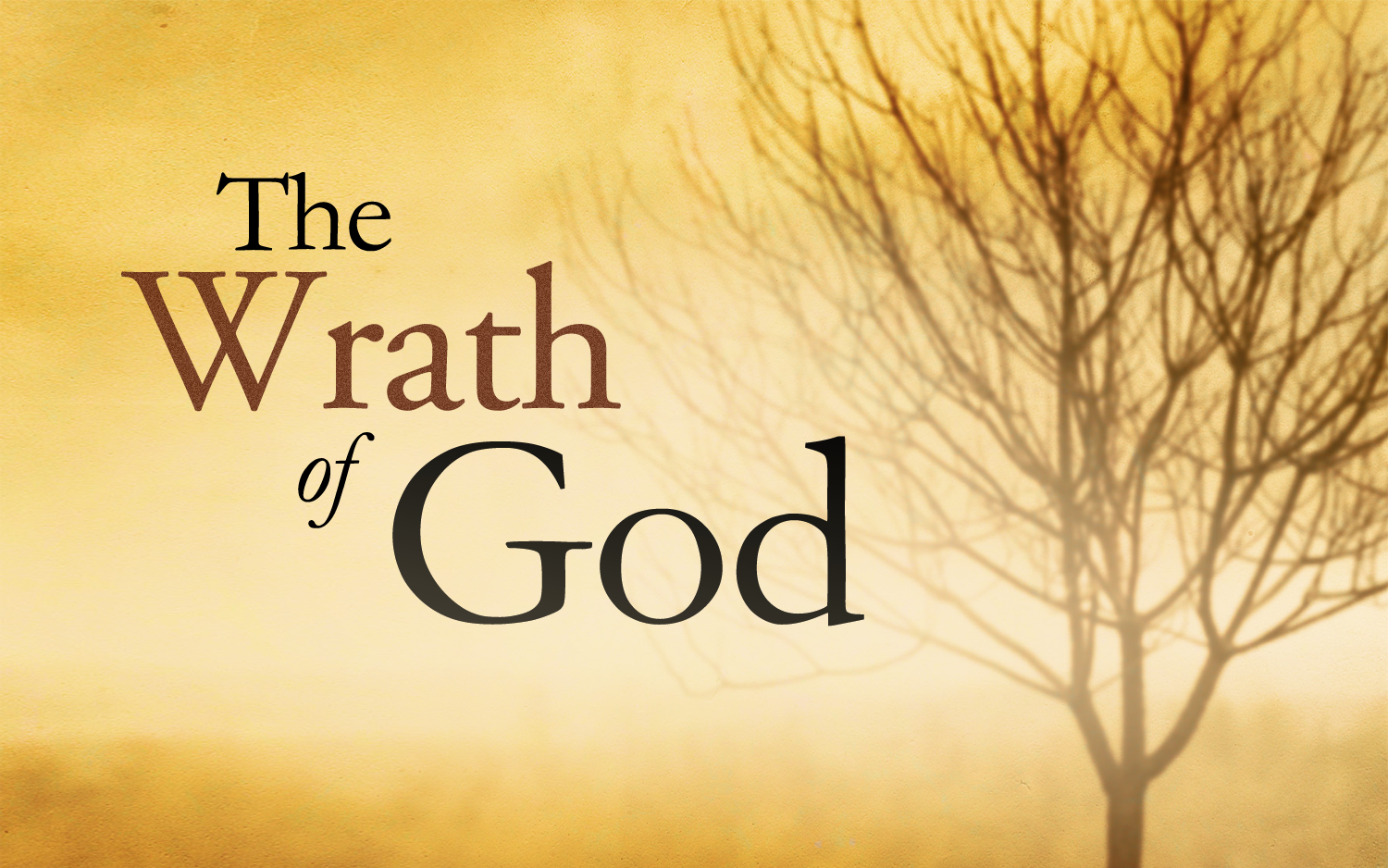 The Wrath of God
[Speaker Notes: 1 Thess. 5:9]